ESTRUCTURA DEL CROMOSOMA
En las células eucariotas el ADN se encuentra compartimentado en el núcleo en forma de numerosas moléculas lineales, que junto con determinadas proteínas, forman la cromatina. Cuando la célula entra en división, la cromatina se condensa formando los cromosomas.
ESTRUCTURA DEL CROMOSOMA
TIPOS DE CROMOSOMAS
Estructura del cromosoma
Telómero
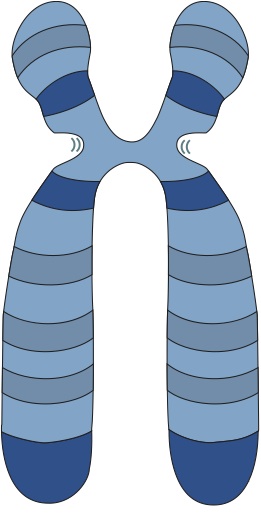 Un cromosoma tiene dos brazos separados por un centrómero.
Brazo corto
Centrómero
Los extremos de los brazos se llaman telómeros.
Brazo largo
Los brazos se encuentran divididos en dos, cada una de las partes se conoce como cromátida.
Cromátidas
Volver al menú inicial
Tipos de cromosoma
Según la posición del centrómero se distinguen distintos tipos de cromosomas:
TELOCÉNTRICO
METACÉNTRICO
SUBMETACÉNTRICO
ACROCÉNTRICO
El centrómero se sitúa en el extremo del cromosoma, presentando éste un solo brazo.
El centrómero esta en la mitad del cromosoma y los dos brazos tienen la misma longitud.
La longitud de un brazo es mayor que la del otro. En la división toman aspecto de L al ser arrastrados.
El centrómero esta muy cerca del extremo por lo que la longitud de un brazo es mucho menor que la del otro.
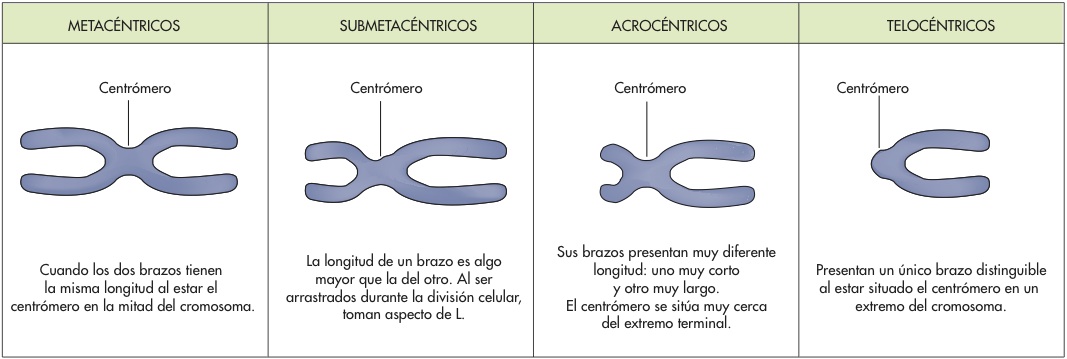 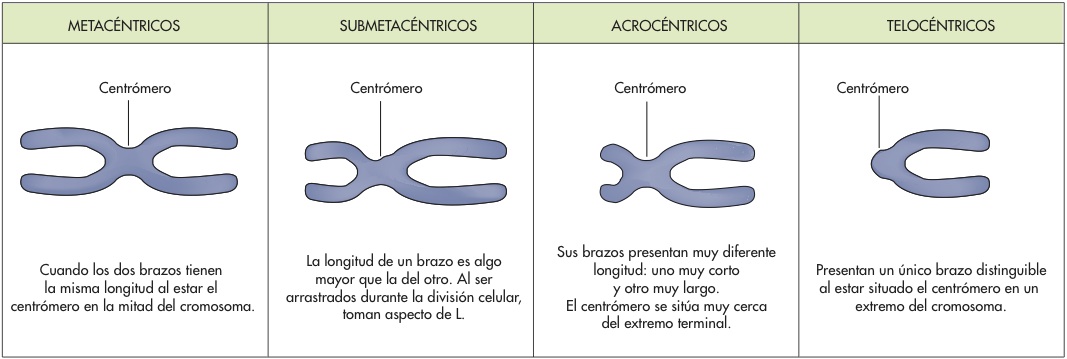 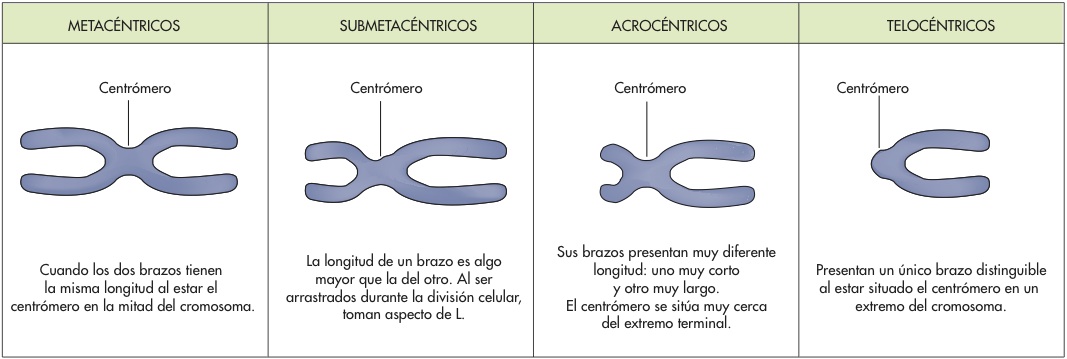 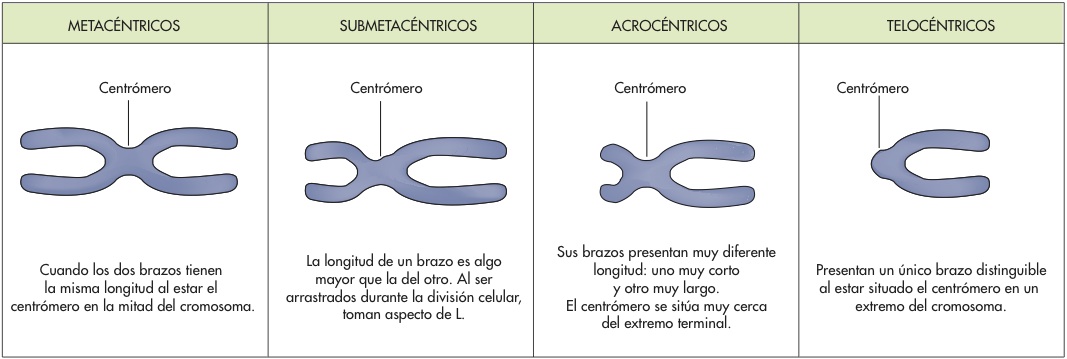 Volver al menú inicial
DESEMPAQUETAMIENTO
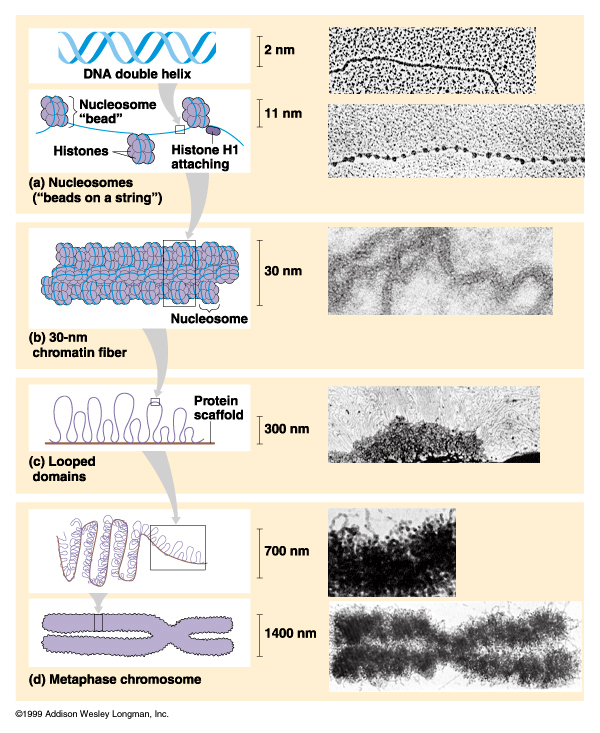 Niveles de 
compactación 
del 
DNA eucariótico
(resumen)
Nivel de 
compactación 
alcanzado:
¡50.000 veces!!!
CARIOTIPO  Y CARIOGRAMA
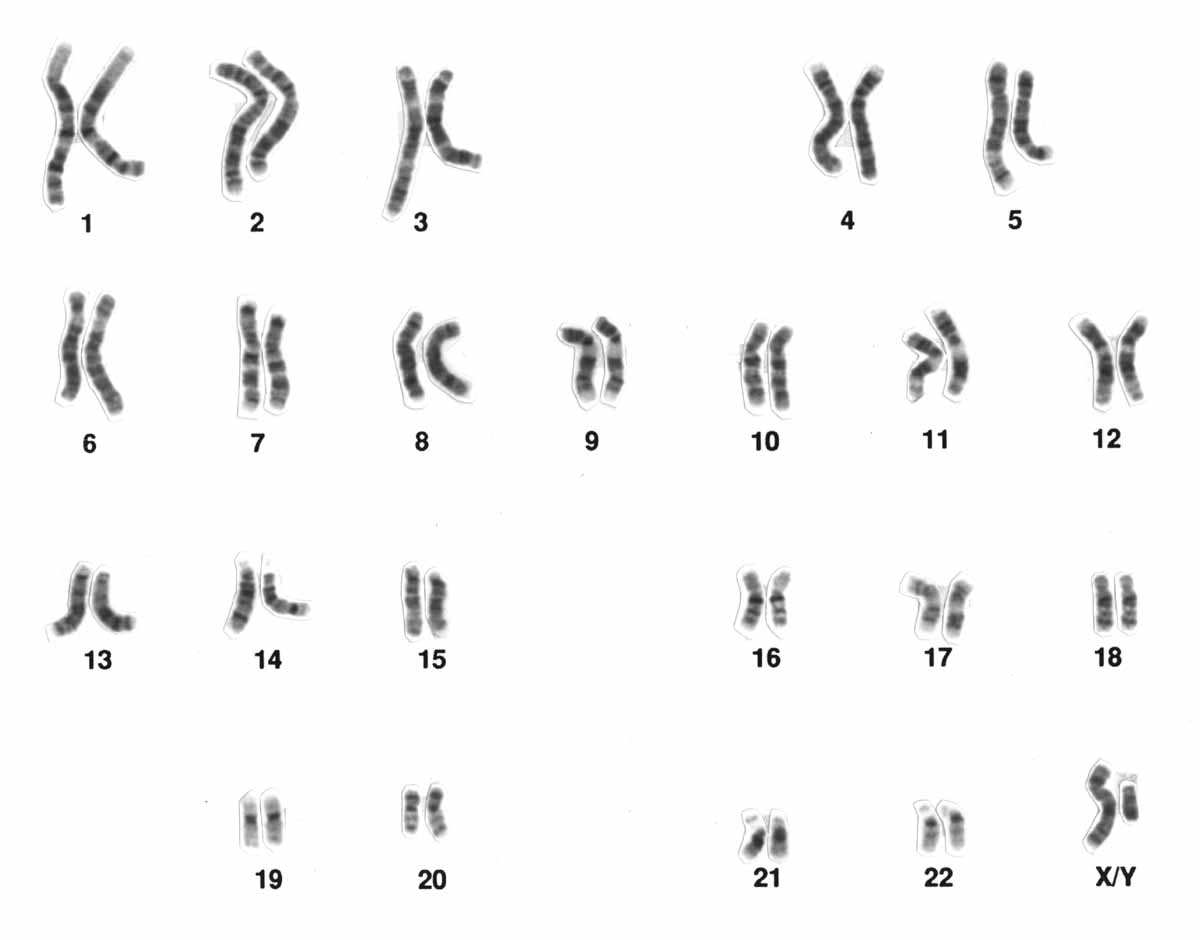 Cariograma es la presentación ordenada de los cromosomas
El cariotipo es la descripción del conjunto de cromosomas (su número, tamaño y forma de los cromosomas, arreglo interno de las diferencias cromáticas de sus regiones)
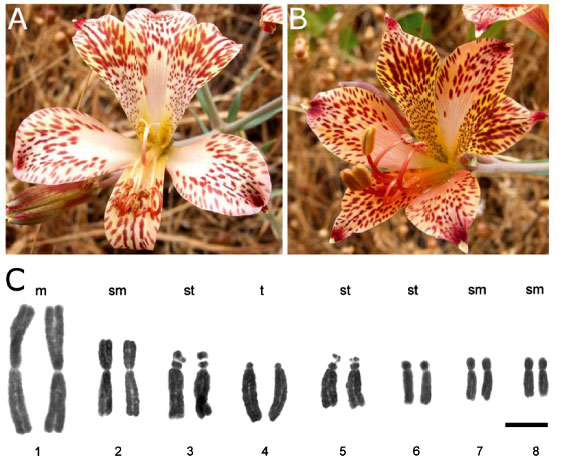 Alstroemeria versicolor  
NC.Gayana
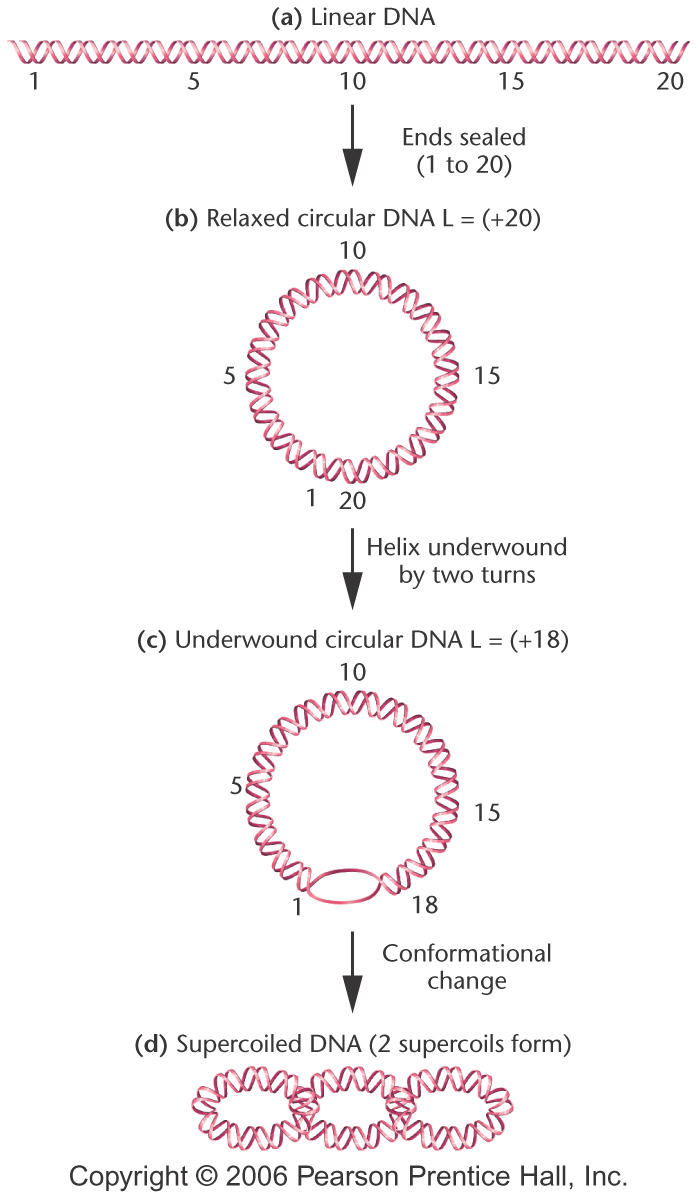 Cromosomas bacteriano
superenrollamiento
(estructura terciaria)
Estructura cuaternaria: unión a proteínas
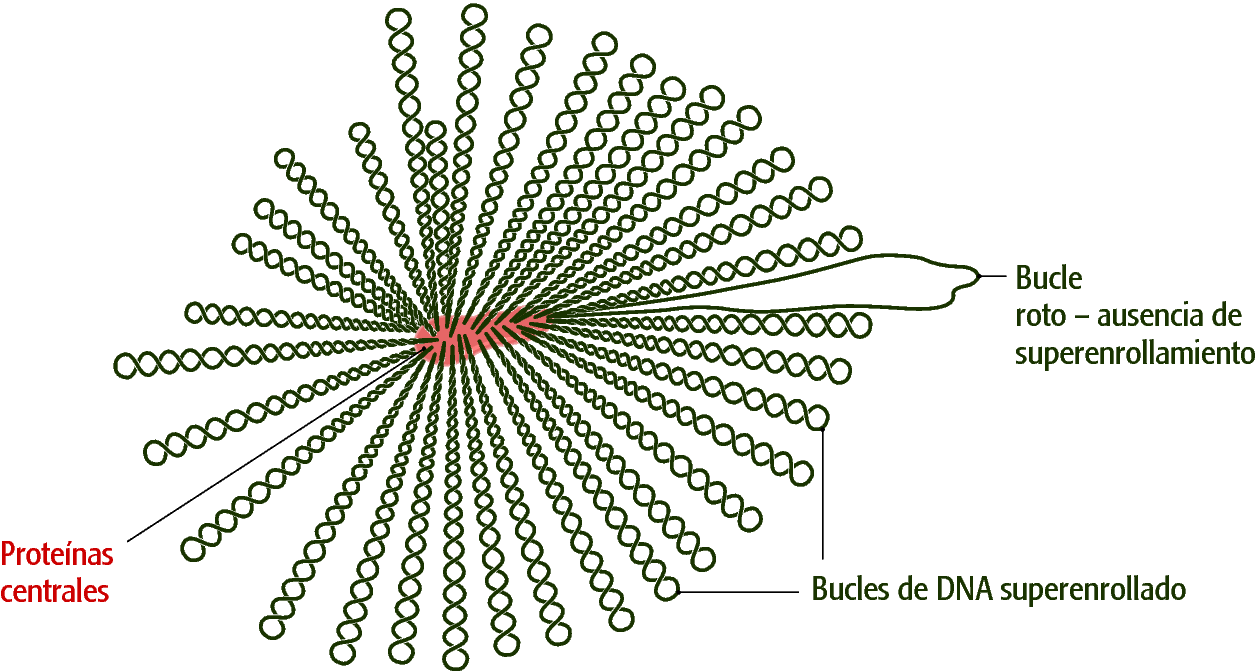 cromosoma bacteriano